New Zealand’s no-fault compensation system – are we better off than the Brits?  Rich and risky V simple and safe
A comparative analysis of New Zealand personal injury law
How do injured people fare under the vastly different personal injury laws of New Zealand and England?
There is a raft of high-level, academic studies comparing common law and no-fault regimes.
Our comparisons are made from a lawyer’s perspective.
Close involvement with injured people enables practitioners to describe the experience of the individual.
Who we are
Andrea Jewell was a barrister at 4 Kings Bench Walk, London, and is now a solicitor in New Zealand
Ben Thompson is a solicitor in New Zealand who has recently returned from a 2-year stint with Thompsons Solicitors in England
The English Common Law: ‘where there’s blame, there’s a claim’
The reality of the English system is somewhat more complex than the catchphrase suggests.
Underpinned by the tortious principles of negligence.
4 elements: Duty, Breach, Causation and Damage.
Principles of Negligence: Duty
A duty of care must be owed by the defendant to the injured person.
In most cases, the existence of a duty will be clear, e.g. motorists owe a duty of care to pedestrians, employers owe a duty of care to employees, etc.
The presence of a duty is not often disputed.
Principles of Negligence: Breach
The real hurdle in English personal injury litigation.
An injured person has to first be able to identify the party at fault – not always possible.
The injured person then has to establish that the other party breached the duty of care that was owed.
Principles of Negligence: Breach
Defendants will either:
Deny fault entirely,
Admit fault entirely,
Admit to some degree of fault but claim ‘contributory negligence’ on the part of the injured person.
Principles of Negligence: Breach
‘Contributory negligence’ is the term used to describe a situation where – although there is a breach of duty – the injured person’s own negligence contributed to his or her accident. 
If contributory negligence is accepted or proven, the total ‘blame’ for the accident will be apportioned on a percentage basis.  The injured person’s compensation will be reduced accordingly.
Principles of Negligence: Causation
The injured person must show that the damage for which they are claiming compensation was caused by the defendant’s breach of duty.
Arguments regarding causation can be closely related to contributory negligence.
Issues of medical causation can also be brought up.
Principles of Negligence: Damage
A broad concept.
Will include any type of damage or loss which can be linked back to the accident, e.g. physical, mental, emotional and fiscal.
Will include past, present and future loss.
Every head of loss claimed will need to be supported by evidence.
‘Special’ and ‘General’ Damages
The myriad of damages available under the English system are divided by lawyers and the Courts into these 2 broad categories.
‘Special damages’ compensate the injured person for all the quantifiable monetary losses suffered.
‘General damages’ compensate the injured person for the pain, suffering and loss of amenity occasioned by the accident.
Special Damages
Very broad – can cover anything from broken spectacles, to a forgone holiday, to a lifetime of professional care.
The likelihood of future monetary costs arising as a result of the accident will be have to be proven by evidence – e.g. specialist opinion.
Lump sums for future expenses are calculated with reference to complicated actuarial tables – the Ogden Tables
Special Damages: loss of future earnings
The Ogden Tables are also used to calculate loss of future earnings.
The Ogden Tables take into account such factors as:
Gender
Age 
Employment status
Disability status
Educational attainment
Payments also made for such things as loss of congenial employment and disadvantage on the open labour market.
General Damages
In placing a monetary value on a person’s pain, suffering and loss of amenity, lawyers/Judges will start by referring to the ‘Judicial Studies Board Guidelines’ (JSBs). 
Each chapter in the JSBs is dedicated to a broad category of injury (e.g. head injury, orthopaedic injury).
Each chapter then contains a list of more specific injuries (within the broader category) which run from the most severe to the least severe, and a which are accompanied by a suggested compensation range.
General Damages
For example, under the JSBs:
A minor neck injury with full recovery between a few weeks and a year: £875 - £2,750.
A severe neck injury with incomplete paraplegia or resulting in spastic quadriparesis: in the region of £97,500.
General Damages
JSBs are only a starting point.  The injured person’s unique circumstances will be taken into account, and previous cases will assist.
For example, any of the following would increase an award of General Damages:
The injury renders the claimant unable to play soccer for 6 weeks.
The injury prevents a grandmother from being able to play with her grandchildren.
The injury leaves an unsightly scar.
Cost of litigation
Legal fees will regularly run into the tens of thousands of pounds.  More serious cases will often incur fees well into six figures.
Depending on how vigorously a claim is defended, the costs incurred will quite often outstrip the value of the claim itself.
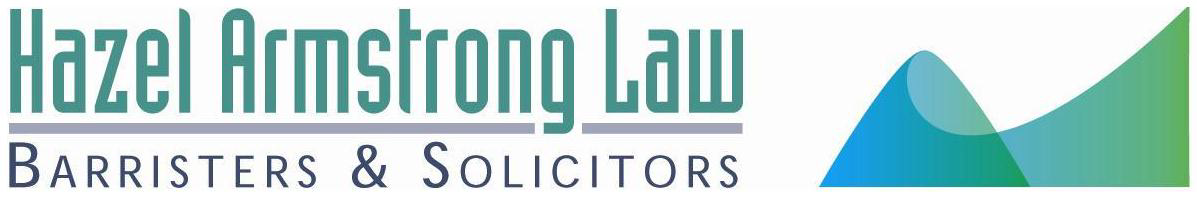 Cost of litigation
The costs of litigation are, generally speaking, borne by the losing party.
If an injured person wins their claim, they will have their legal costs paid by the defendant: the claimant keeps 100% of their damages.
If the injured person loses, they become liable for the costs of the other side, but not their own: solicitors operate on a ‘no-win, no-fee’ basis.
In practice, claimants will often have taken out insurance policies to protect against the risk of becoming liable for the other side’s costs.
[Speaker Notes: I would qualify the third point – say that solicitors can operate a now-win, no-fee basis.  

Also, re point 4 - if the insurance company is advised by the solicitor that the chance of success is less than 50%, they may decline to fund the litigation, pursuant to the terms of the insurance policy.]
Duration of litigation
The duration of litigation depends very much upon how vigorously the claim is contested.
Any aspect of the claim (e.g. fault, quantum of damages) which is not agreed between the parties will have to be decided by the Courts.
If a defendant denies liability and challenges quantum, it will likely be several years before the injured person receives any compensation.
Duration of litigation
The reality is that the more ‘valuable’ a claim, the more likely it is to be staunchly defended – which results in the most severely injured claimants waiting the longest for compensation.
Even where defendants admit fault early, it can still take an injured person 12 months to obtain all the evidence needed to accurately value the claim.
In some circumstances interim payments may be  ordered, but mostly the injured person simply has to wait.
English system - summary
The English personal injury scheme is based on the principle that – through monetary compensation – claimants should be put in the position they would been in, had the accident not occurred.
As such, this system is rich with compensatory benefits for those that can prove fault.
However, for the individual concerned, the litigation process is arduous, combative, lengthy, often personally invasive and inherently uncertain.
If fault cannot be established, the claimant may be left with nothing more than the public health system and/or a benefit – even after a legal fight lasting years.
New Zealand’s no-fault system
With the coming into force of the Accident Compensation Act 1972, the NZ public surrendered their right to sue in exchange for a 24-hour, 365 day per year no-fault cover scheme.
The exchange was dubbed a ‘social contract’, and recognised that whilst tort schemes can be rich in benefits they are also rife with uncertainty, delay and cost.
Cover - no need to prove fault
The defining feature of the scheme is the lack of any requirement to prove fault.
To be covered, it is enough to show that the claimant suffered a physical injury caused by:
An accident;
A work-related gradual process; or
Medical treatment.
Or, in the case of mental injuries, these must arise:
Secondary to a covered physical injury;
As a result of certain criminal acts;
As a result of a workplace incident.
Entitlements
Entitlements include:
Medical treatment; 
Social rehabilitation (e.g. home help, aids & appliances, vehicle modifications etc);
Vocational rehabilitation (e.g. retraining); 
Lump sum compensation for whole person impairment; and
Earnings related compensation.
Entitlements
In instances of fatal injuries:
Funeral grant;
Survivor’s grant;
Weekly compensation for the surviving spouse;
Weekly compensation for children/dependants of the deceased; and
Child care payments.
Entitlements
Entitlements are provided as and when they are needed.
Entitlements are quite tightly prescribed.
No true equivalent to the General Damages available in England.
If an injured person is entitled to weekly compensation, they will be assigned a case manager.
Erosion of entitlements
Aggressive case management.
Political agenda – the primacy of the bottom line.
Legislative changes, e.g.:
6% threshold for noise induced hearing loss cover
Vocational Independence
Summary
Contrasting experiences of injured people is driven by contrasting ethos.
On the one hand, the English system strives to put the person back to where she would have been but for the accident, via a single lump sum payment.
On the other hand, if a NZer is injured the focus is on rehabilitation to the maximum extent practicable.
The systems in action
Consider Laura – a hypothetical claimant:
30 years old.
A swimming fanatic.
Married, with 2 young children.
Works full time as a postie, a job she loves.
Whilst walking into town to meet her friends, Laura falls down an uncovered manhole.
Laura
She suffers a moderately severe left knee injury, and is taken to ambulance by hospital.
Surgery is undertaken, and leaves a scar. 
For 6 weeks she is housebound and is unable to play with her children or do her normal household/personal tasks.
Her specialist advises that she cannot swim for 6 months.
Her specialist also advises that she can no longer work full-time as a postie, and also that her risk of developing osteo-arthritis in the left knee has increased significantly.
Laura, NZ: lodging a claim
If the accident happened in NZ, a claim would be lodged with ACC by the hospital staff – no separate appointment necessary.
Generally, ACC make cover decisions within 21 days.  Given that Laura’s injury is clearly accident-related, cover will be granted without delay (within 48 hours).
Laura, NZ: in the short term
Once cover has been confirmed, Laura can apply for the entitlements she needs.  
In the early stages, she would obtain:
Input from appropriately qualified specialists regarding the best options for rehab.
Cost of private surgery and recommended rehab.
Home help.
Earnings-related compensation, paid at 80% of her pre-injury earnings.
Costs ancillary to rehab – e.g. medication, taxi fares, etc.
A case manager would be assigned, to assist co-ordinate Laura’s rehabilitation.
Laura, NZ: in the mid-term
Over the mid term, Laura might receive:
Aids/appliances, e.g. grab rails.
Vehicle modification/replacement, e.g. from manual to automatic.
Lump sum for whole person impairment.
Vocational re-training.
Dependant on assessments – i.e. Laura’s specific requirements will first need to be identified and assessed.
Laura, NZ: longer term
In the short-to-mid term, Laura’s experience with ACC would be relatively stress-free.
Cover would be granted immediately, her rehab will be co-ordinated by her case manager and therefore her needs will likely be met with a minimum of fuss.
Laura may face problems if she is not able to return to full-time work after a certain amount of time, and continues to claim earnings-related compensation on a longer term basis.
Laura, NZ: longer term
ACC will look to assess Laura’s ‘vocational independence’.
The scheme allows ACC to contract occupational and medical assessors to provide an opinion as to whether a claimant who cannot return to his/her pre-injury job would, in theory, be able to work 30 hours per week in another job.
Laura, NZ: longer term
If the assessors believe that a claimant could theoretically work 30 hours per week in even 1 job, that claimant will be deemed to have achieved ‘vocational independence’.
This has the effect of extinguishing the claimant’s entitlement to weekly compensation. 
Note:
The alternative jobs need not be related to the pre-injury employment, e.g. a mechanical engineer deemed as having vocational independence as a general clerk.
The alternative jobs need not actually be available to the claimant, in reality, e.g. a claimant living in Taumarunui was made vocationally independent as a customs officer.
Laura, NZ: longer term
In our experience, Laura could expect to be put through this stressful and often demeaning process if she was still in receipt of weekly compensation 2 to 3 years post-accident.
Cover would endure; Laura will remain eligible for other entitlements, and VI can be re-assessed if her condition deteriorates.
If she subsequently goes on to develop arthritis as a result of the accident, she can apply to have this covered also.
Laura, England: making a claim
If Laura’s accident occurred in England, she would need to contact a lawyer on being released from hospital (or perhaps even before).
Often done through a third party, e.g. an insurer or a union.
Assuming they can track down the responsible party, the lawyers would draft a ‘letter of claim’, setting out the allegations of negligence.
Laura, England: making a claim
The defendant will then have 3 months in which to investigate the claim, and put forward its position on ‘liability’, i.e. fault.
Given the potential value of Laura’s claim, quite likely the defendant would either:
Deny liability altogether (e.g. they had inspected the manhole at reasonable intervals, and it was always covered), or
Allege contributory negligence (e.g. Laura ought to have been watching where she was going).
If Laura doesn’t agree that she had been negligent, or if liability was denied outright, proceedings would have to be filed at Court.
Laura, England: making a claim
Or, after its investigation, the defendant might admit liability.
Then, the parties would attempt to reach agreement on the ‘value’ of the claim.
The process of establishing an accurate claim value will take several months.  The value will be dependent upon specialist evidence, which is often contested.
If no agreement can be reached as to value, then then proceedings will need to filed in Court – a ‘quantum only’ trial.
Laura, England: trial
If the case proceeds to a trial, Laura’s wait for compensation will probably be counted in years.
Even relatively simple trials are fraught with delay.
In the meantime, Laura will be limited to entitlements under the public health and welfare systems.
She will also undergo the additional stress of having to prove to a Judge exactly what happened and how it has affected her, whilst coping with defendant lawyers doing their best to undermine her credibility, her version of events, and the severity of her injuries.
Laura, England: compensation
If Laura succeeds, her compensation award would cover:
100% of past loss of earnings.
100% of future loss of earnings (as calculated under the Ogden Tables).
The cost of any treatment which had been, or will likely be, required.  If she can prove that plastic surgery would assist with the appearance of her scar, she would receive the cost of such a procedure.
A payment based on the increased risk of suffering arthritis.
A loss of congenial employment and (potentially) disadvantage on the open labour market
All other past and future financial losses caused by accident (so long as these can be proved, on the balance of probabilities).
Laura, England: compensation
In terms of general damages, the award would be increased by such factors as:
Her inability to swim.
Her inability to play with her children.
The scarring (this is especially so, given that Laura is a young woman and is therefore more likely to be embarrassed by her scar).
Laura, England: compensation
Foreseeable that the value of Laura’s claim would run to several hundred thousand pounds. This would be paid as a single lump sum, and would almost certainly constitute ‘full and final’ settlement.  
Laura would need to manage her payment very carefully – claimant lawyers often refer successful clients on to qualified financial advisors.
Laura’s payment would be decreased in accordance with any finding of contributory negligence.
If her claim is unsuccessful, Laura will receive nothing more than what is available under the public health/welfare systems.
Conclusion
In our experience, the compensation potentially available to English claimants is certainly greater than what is available in NZ.
But, the riches of litigation must be balanced against the requirement to prove fault, and the ordeal which this often entails.
An injured person in England might battle for years, and ultimately receive nothing.
On balance, we believe that the NZ no-fault scheme serves the injured person better.
Conclusion
However, this might not continue to be the case.
Changes to the scheme itself – and to the way in which it is administered – mean that NZrs are getting less in return for the surrender of the right to sue.
If changes to the scheme continue to detract from the terms of the social contract, there may be call for a return to the riches of litigation.